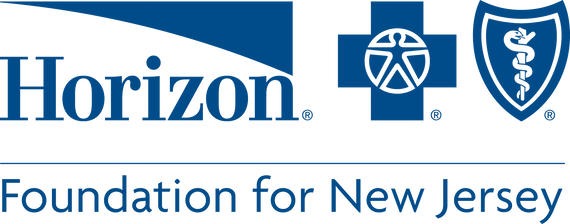 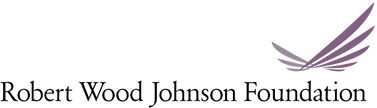 The Rutgers Culture of Health School Program
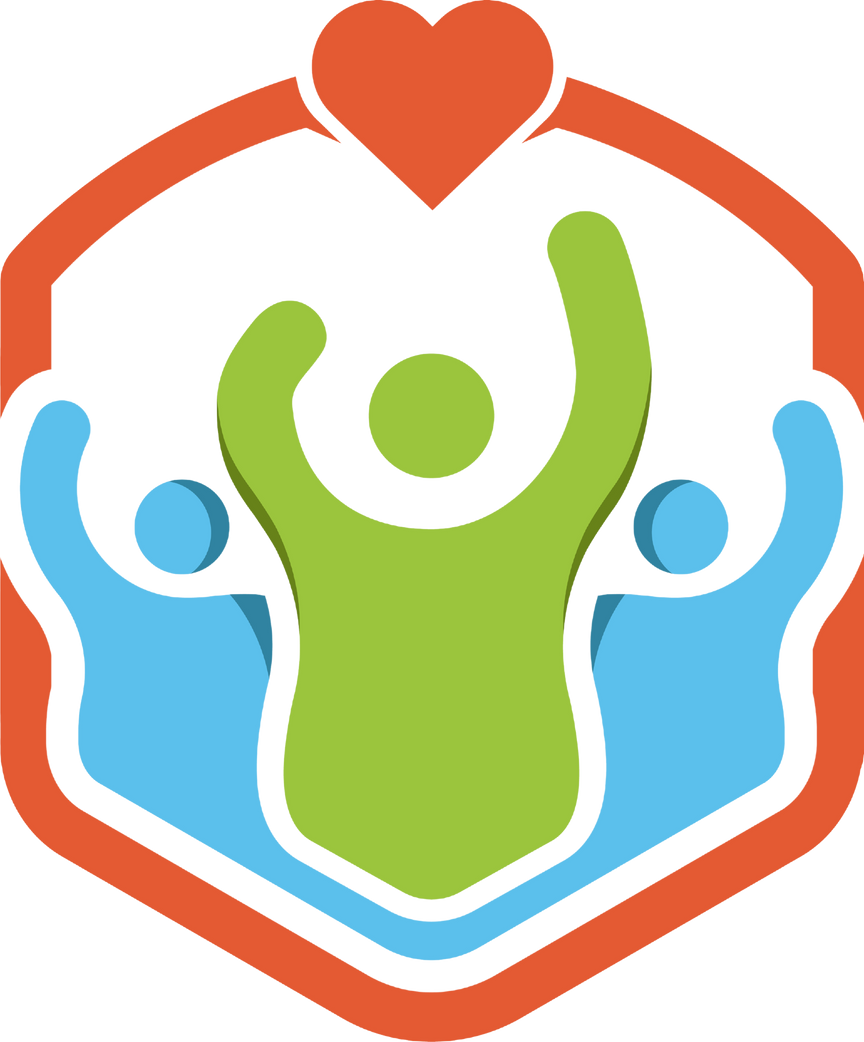 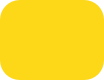 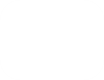 Lesson 1: Eat More Not Less
RCHSP
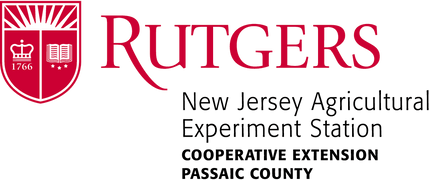 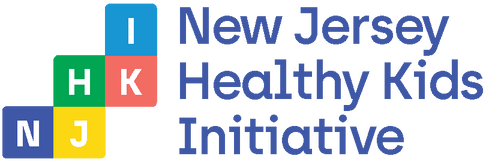 [Speaker Notes: Physical literacy which includes learning more about exercise, sleep, and also how to channel stress in healthy ways


Nutrition is the study of food and how it works in your body.  Nutrition includes all of things in your food, such as vitamins, protein, fat and more.  And each of these things has a different purpose in your body.   It’s important to eat a variety of foods including fruit, vegetables, dairy, and grains so that you have what you need to grow and be healthy.  Throughout our lessons together we are going to learn a new nutrition skill each week and will be able to fun activities together like cooking recipes.]
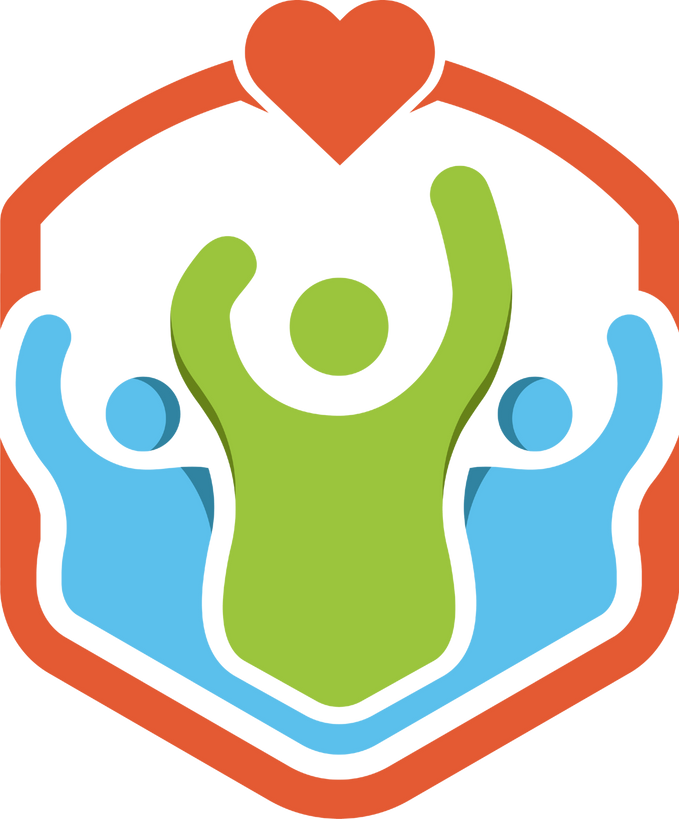 Introduction to the
RCHSP Program
Physical Literacy:
Introduction
Endurance
Strength
Coordination
Power
Balance
Nutrition Literacy:
Eat More Not Less
Get Real Eat Real
Food Advertising
Nutrition Facts Label
Kitchen Tools
Food Safety
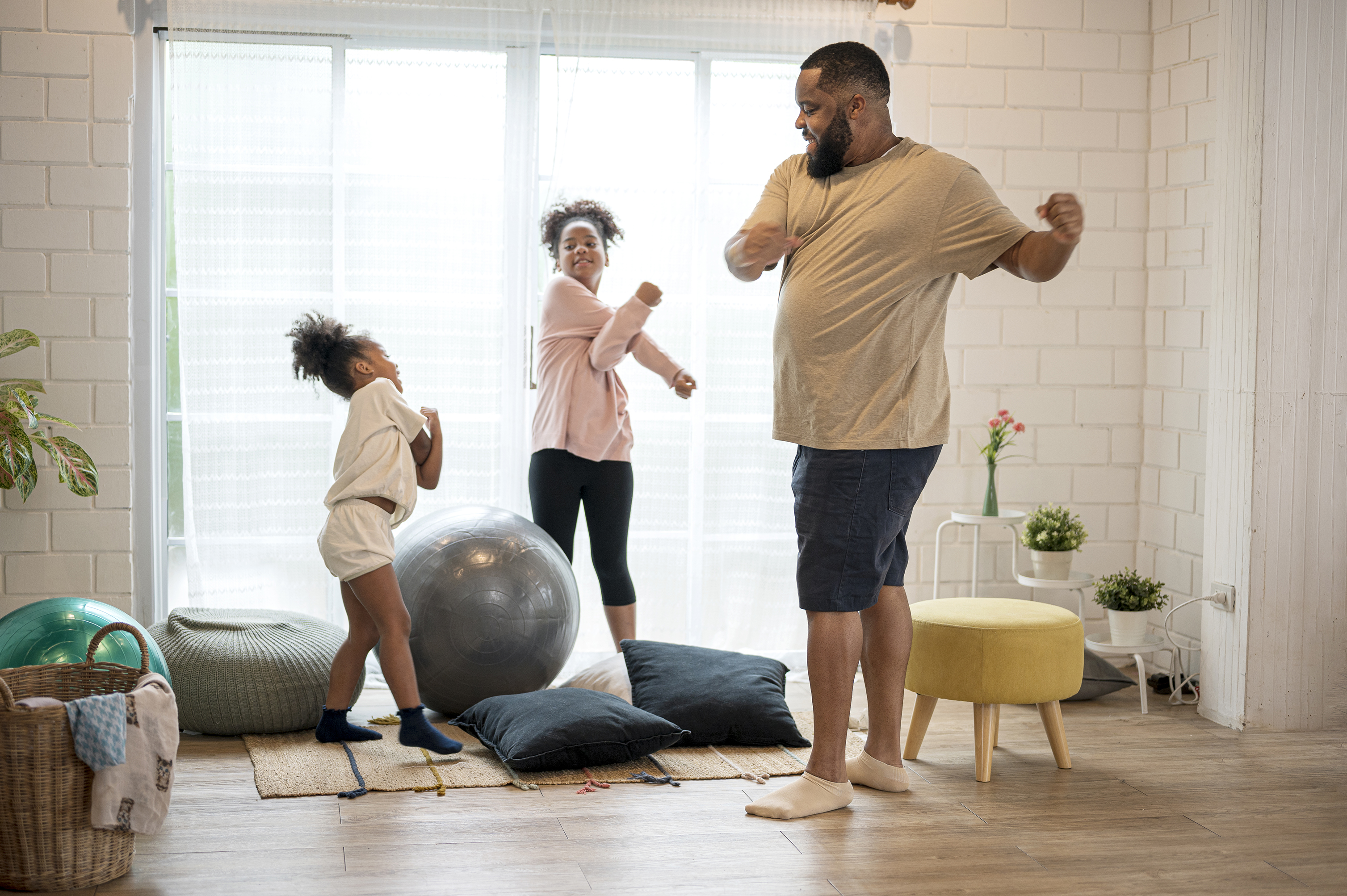 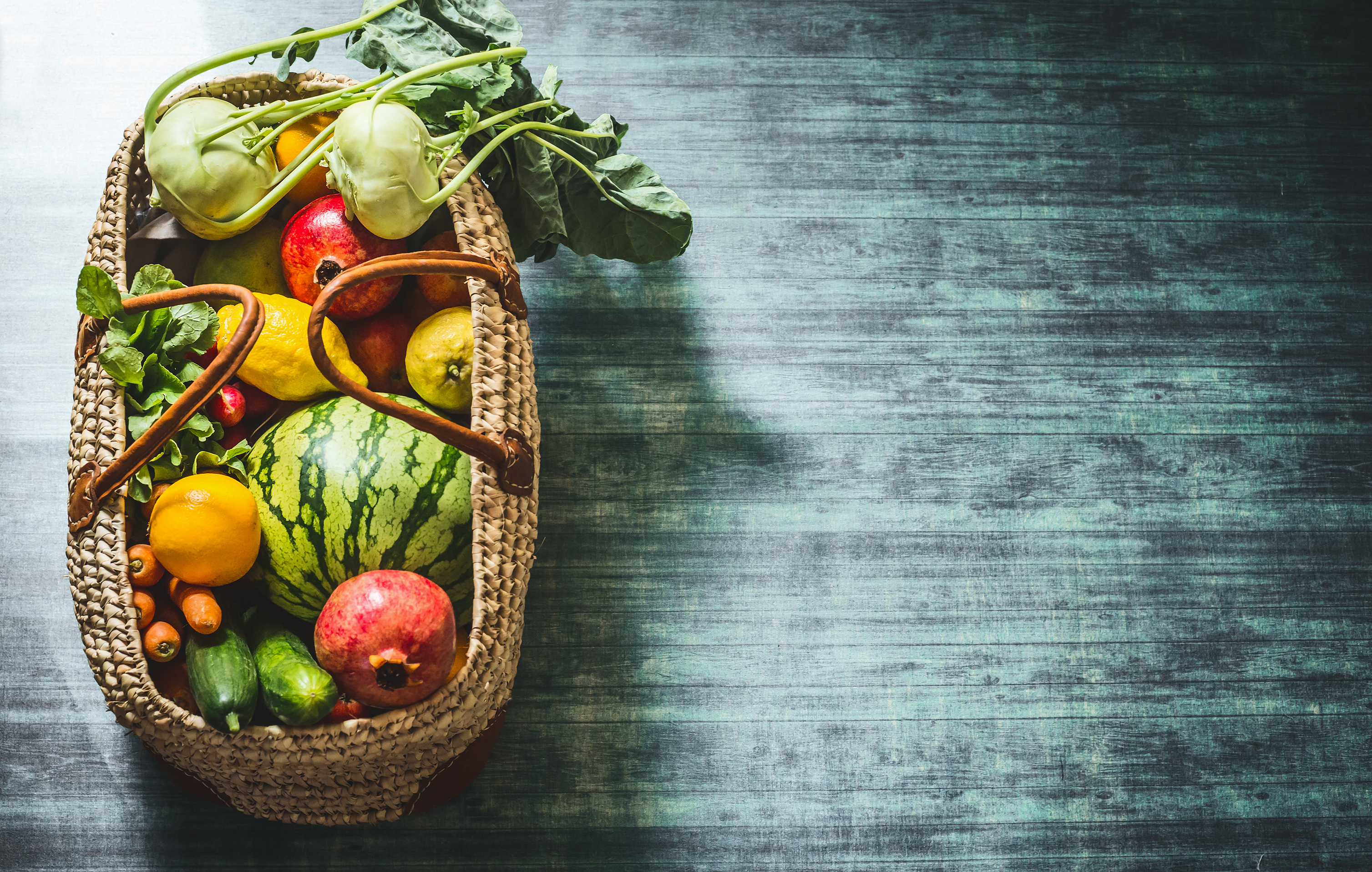 [Speaker Notes: Throughout the 6 weeks together we are going to learn a lot about physical literacy and nutrition.]
Today’s  Schedule:
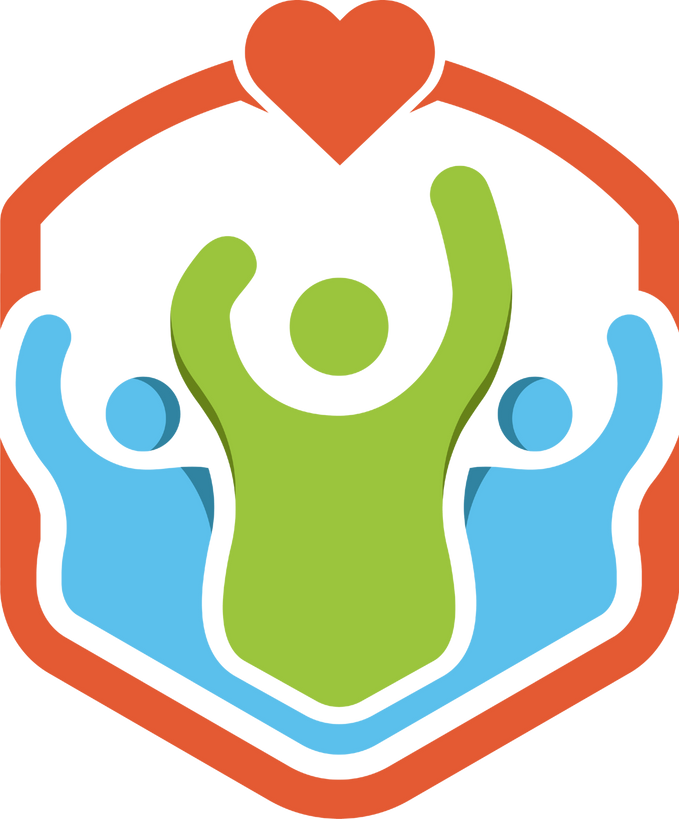 Introduction to Eat More Not Less Method
How to Use MyPlate to Eat More Vegetables
Watch Eat More Not Less Video 
Discuss the Video 
Activity: Design Your Own MyPlate Snack
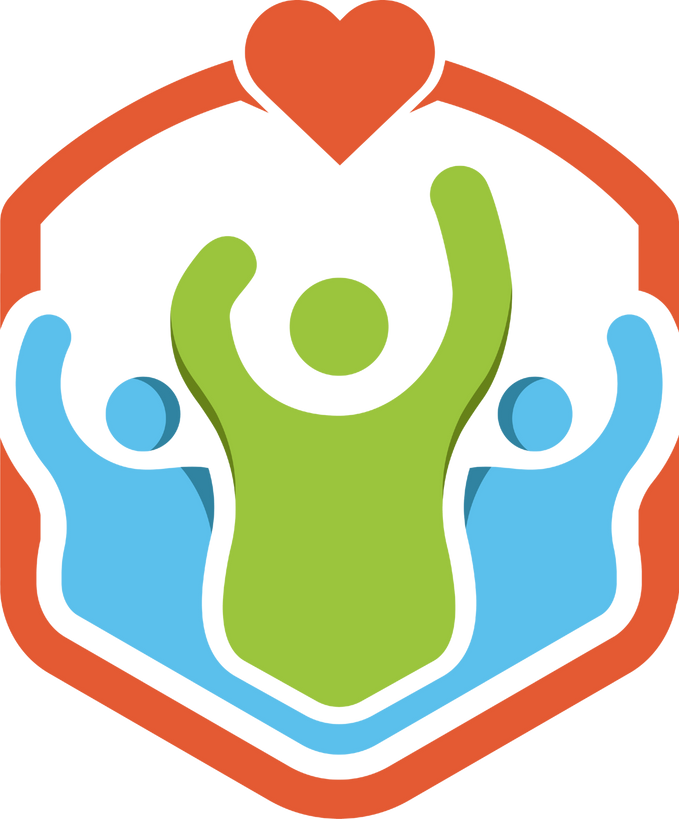 MyPlate & Plant Foods
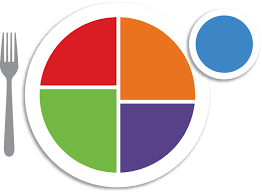 What are the 5 plate groups?


Which groups include plants?
[Speaker Notes: Have you ever seen this image before?]
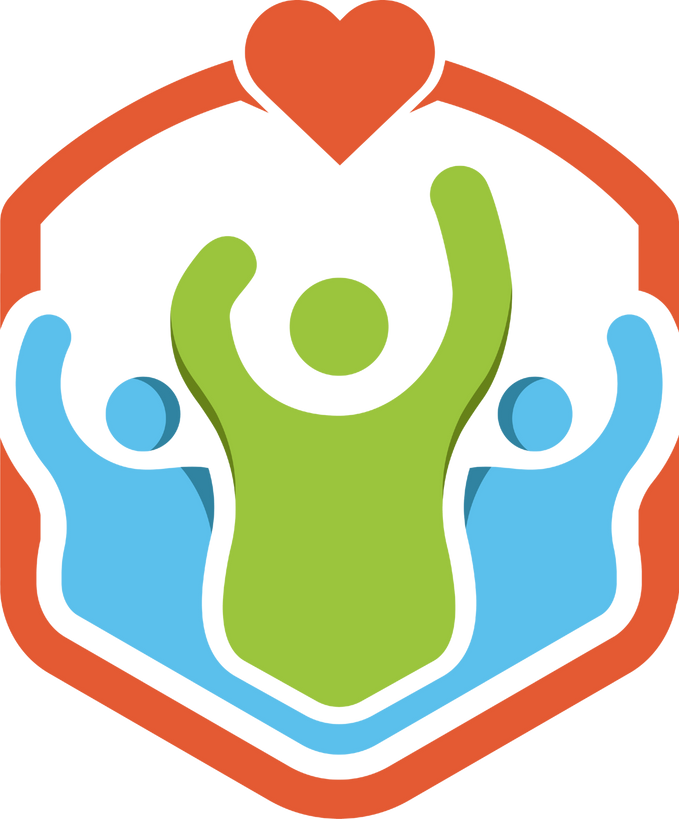 [Speaker Notes: https://chsp.rutgers.edu/seventh-grade/nutritional-literacy-7/eat-more-not-less/]
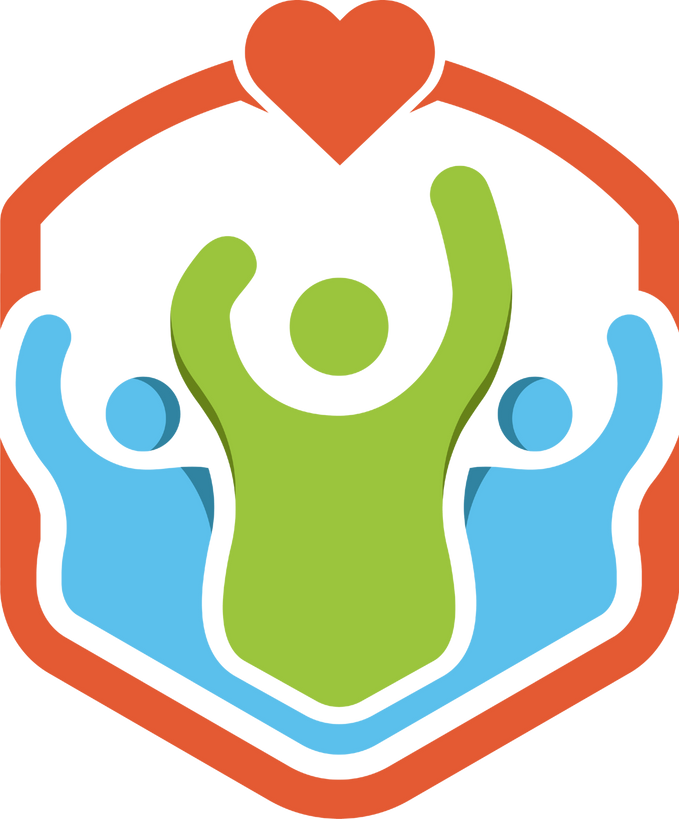 Design Your Own MyPlate Snack
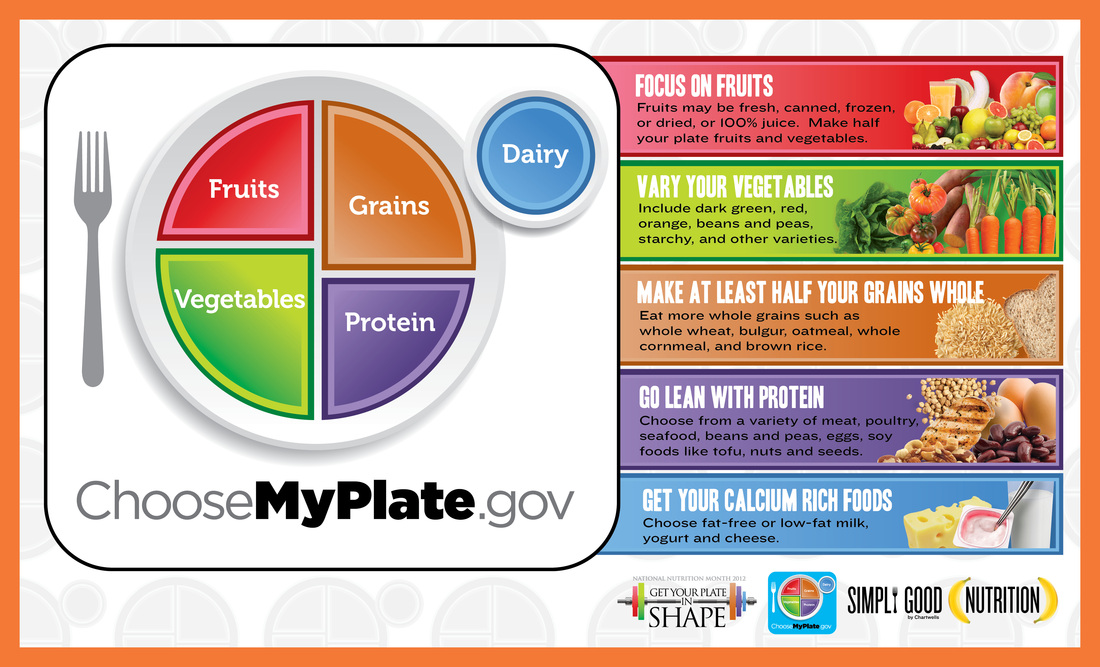 Using the ingredients provided, put together a snack plate that has at least one food in each MyPlate group
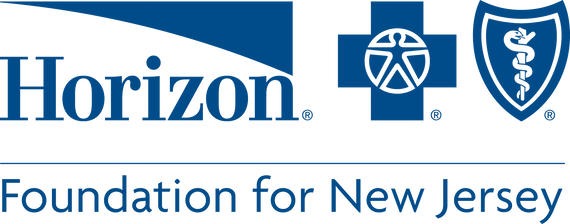 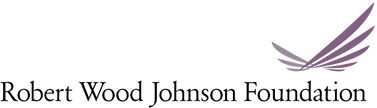 Thank you for participating!
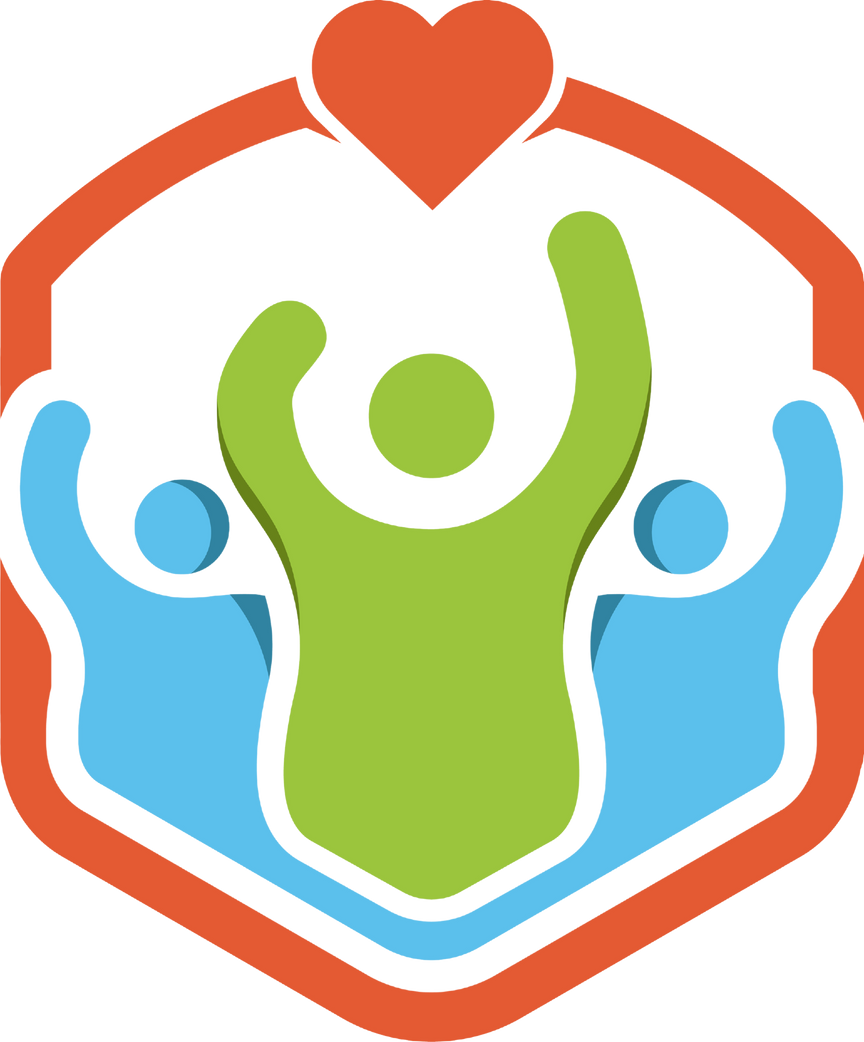 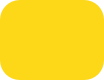 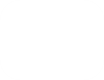 See you next week for
Lesson 2: Get Real Eat Real
RCHSP
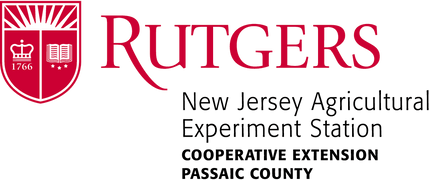 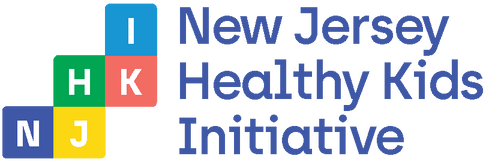 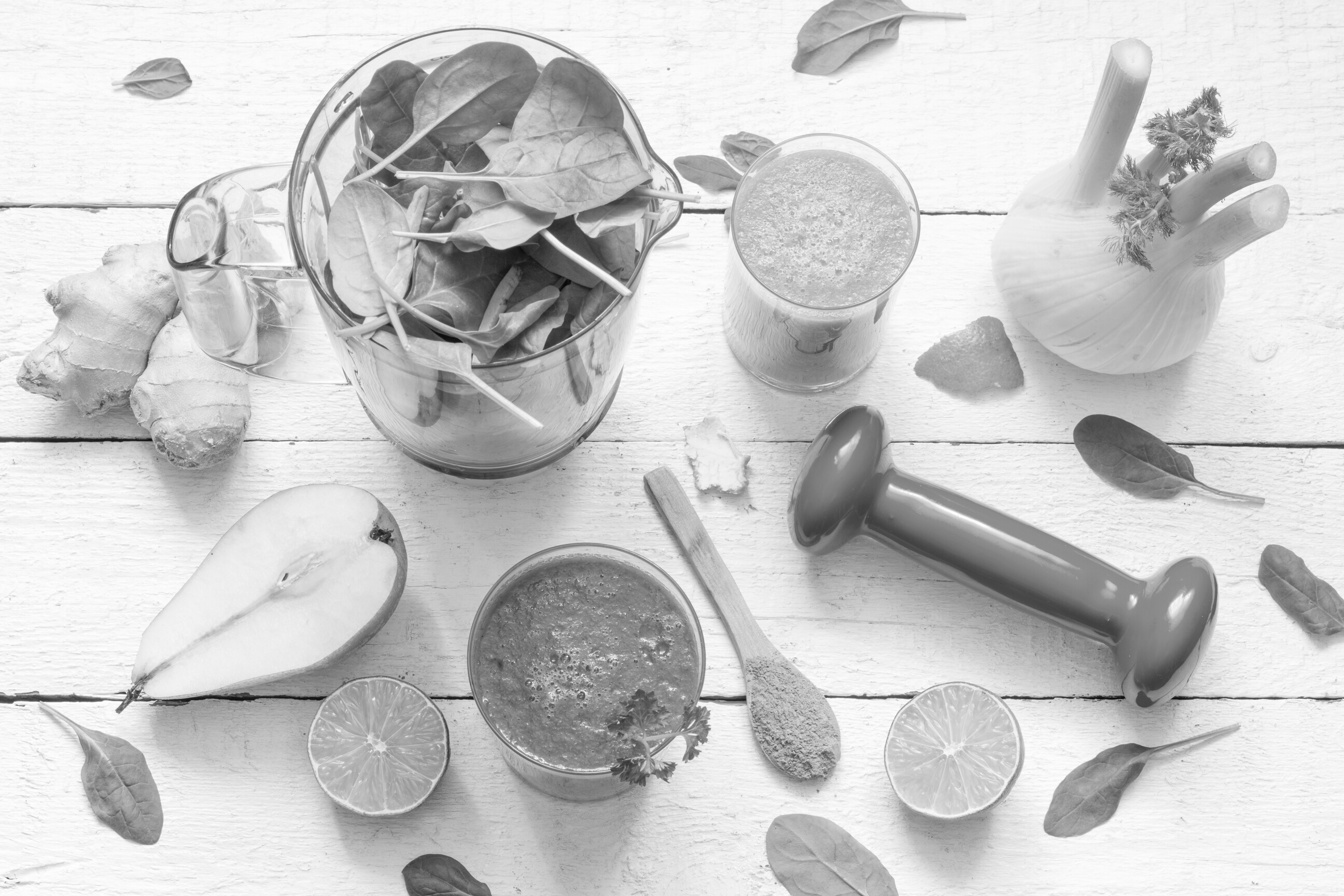 CONTACT US!
SEND US YOUR FEEDBACK, AND QUESTIONS
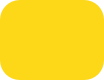 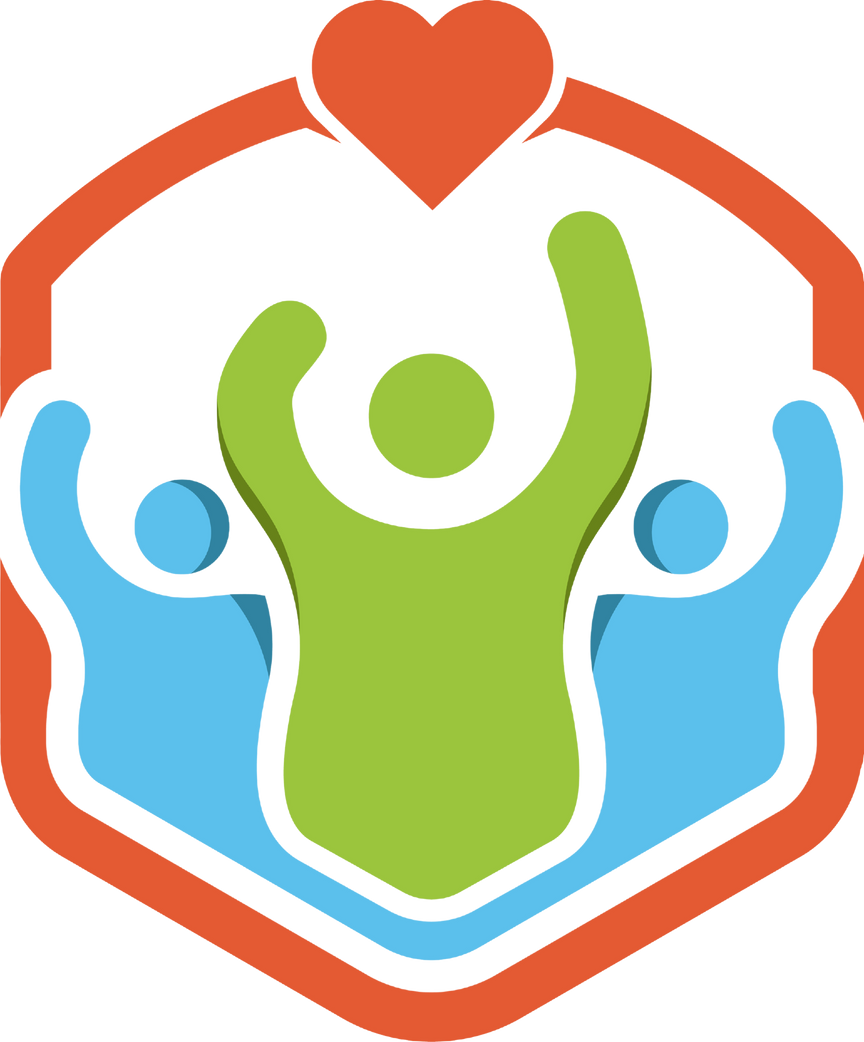 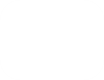 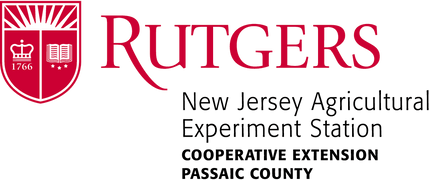 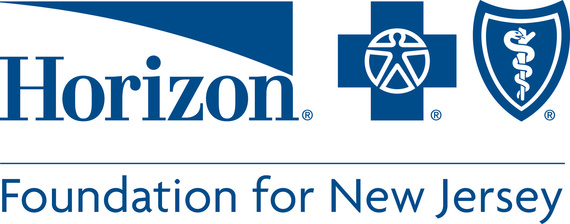 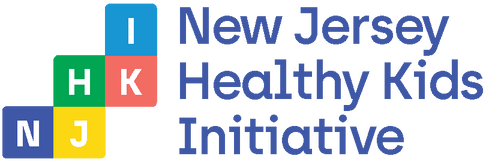